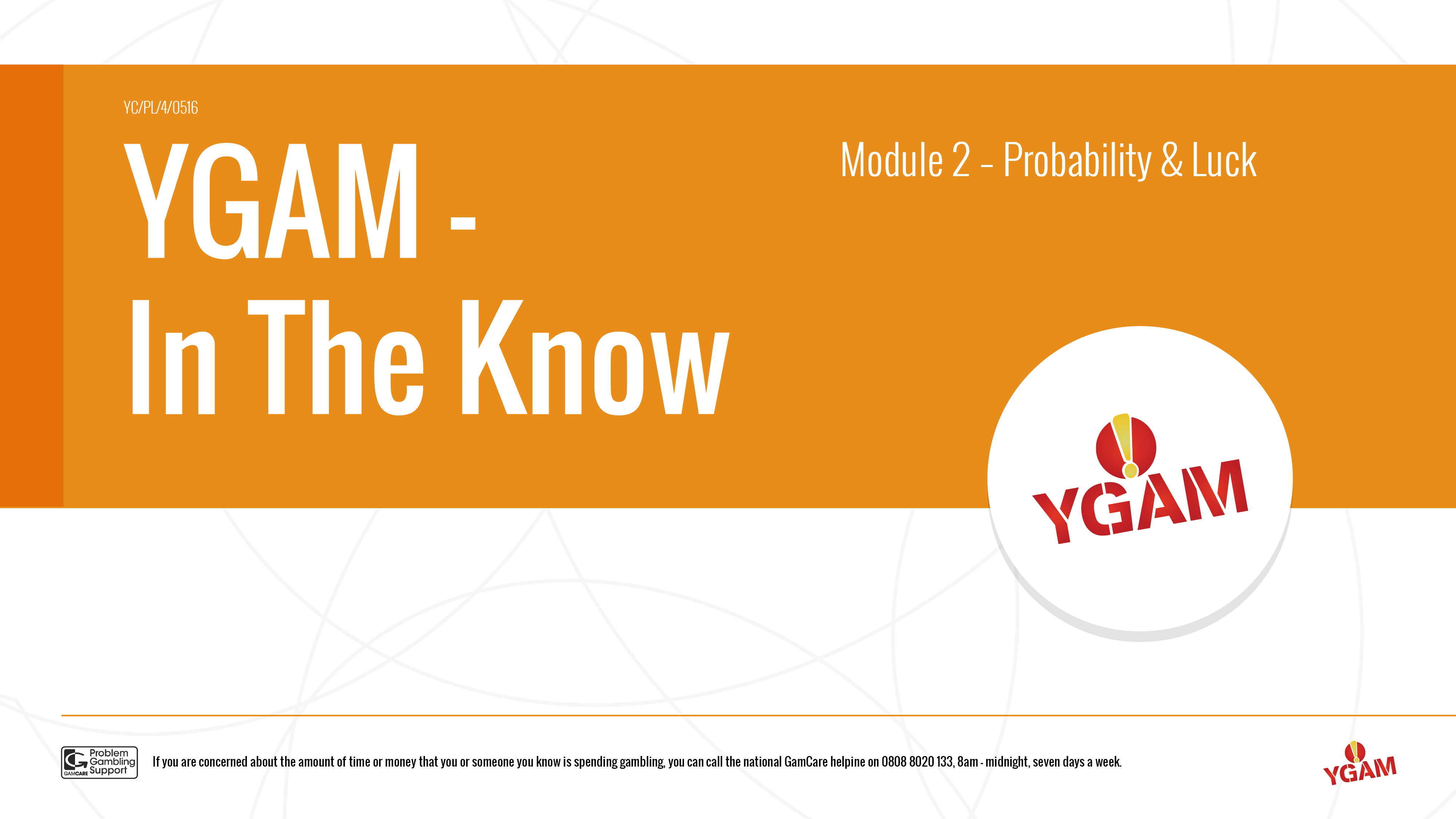 YGAM – In The Know
Module 2 – Probability & Luck
Student facing
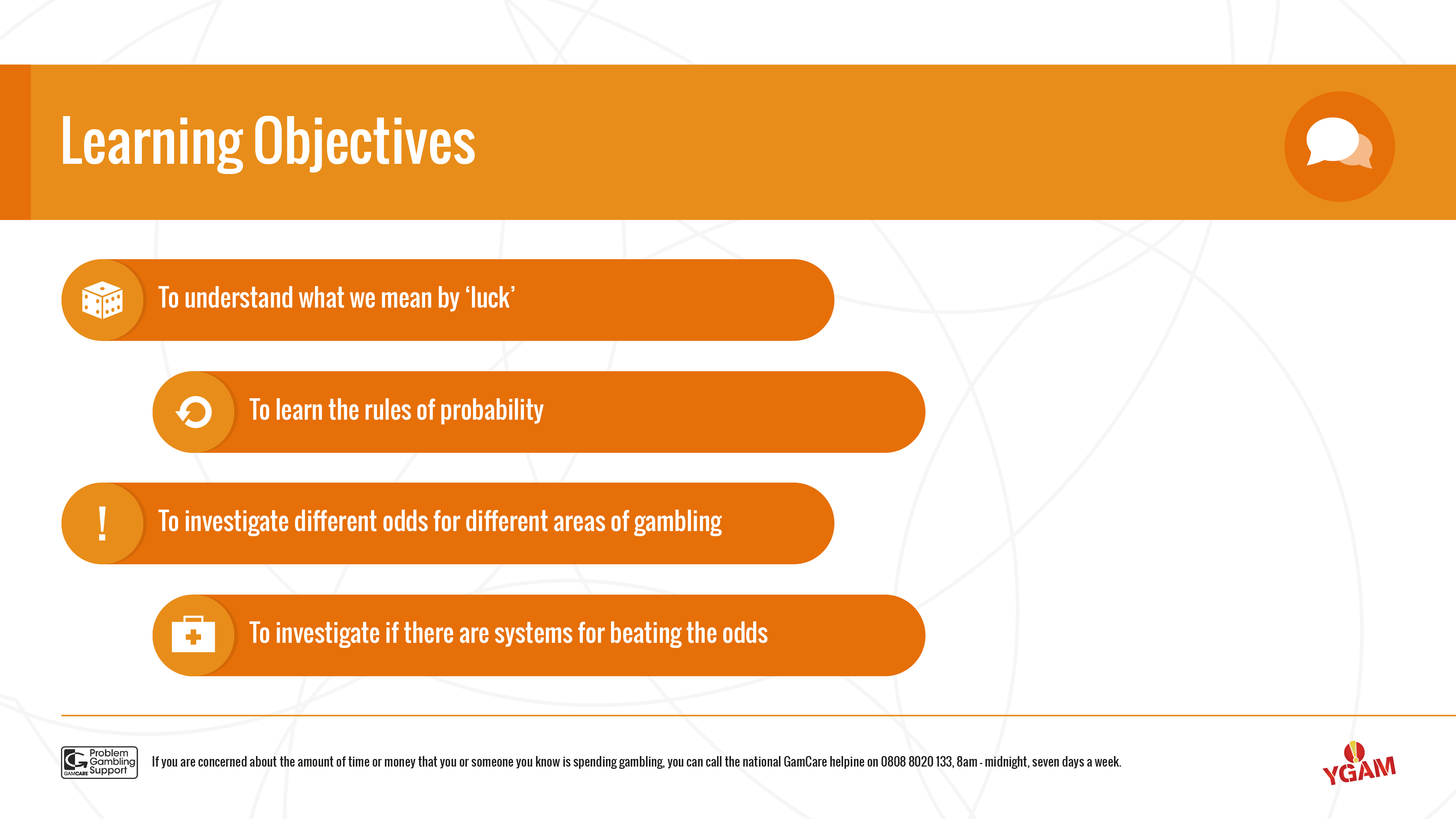 Learning Objectives
To understand what we mean by ‘luck’
To learn the rules of probability
To investigate different odds for different areas of gambling
To investigate if there are systems for beating the odds
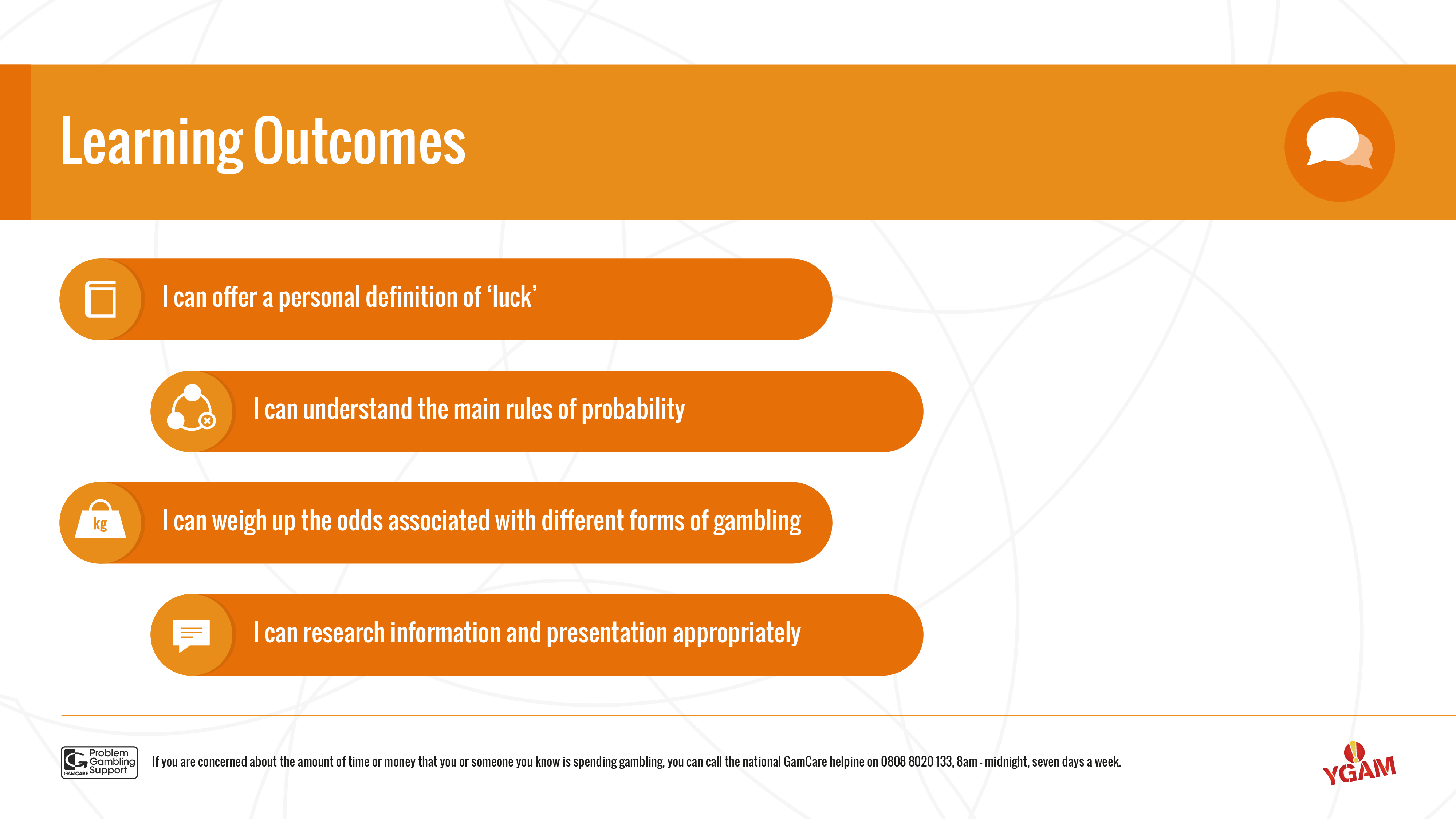 Learning outcomes
I can offer a personal definition of ‘luck’
I can understand the main rules of probability
I can weigh up the odds associated with different forms of gambling
I can research information and presentation appropriately
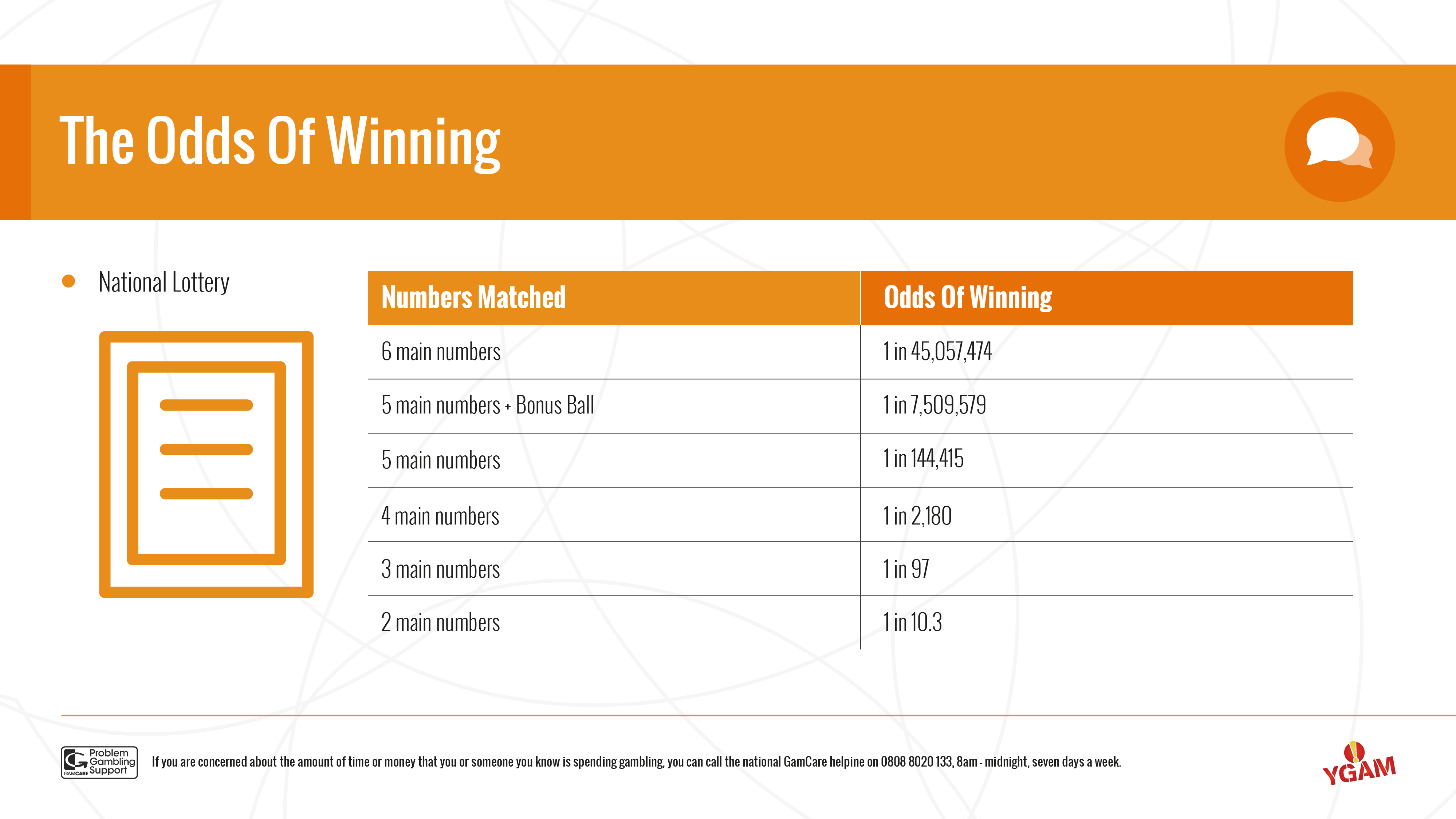 Probability & Luck
THE ODDS OF WINNING

Lotto tickets
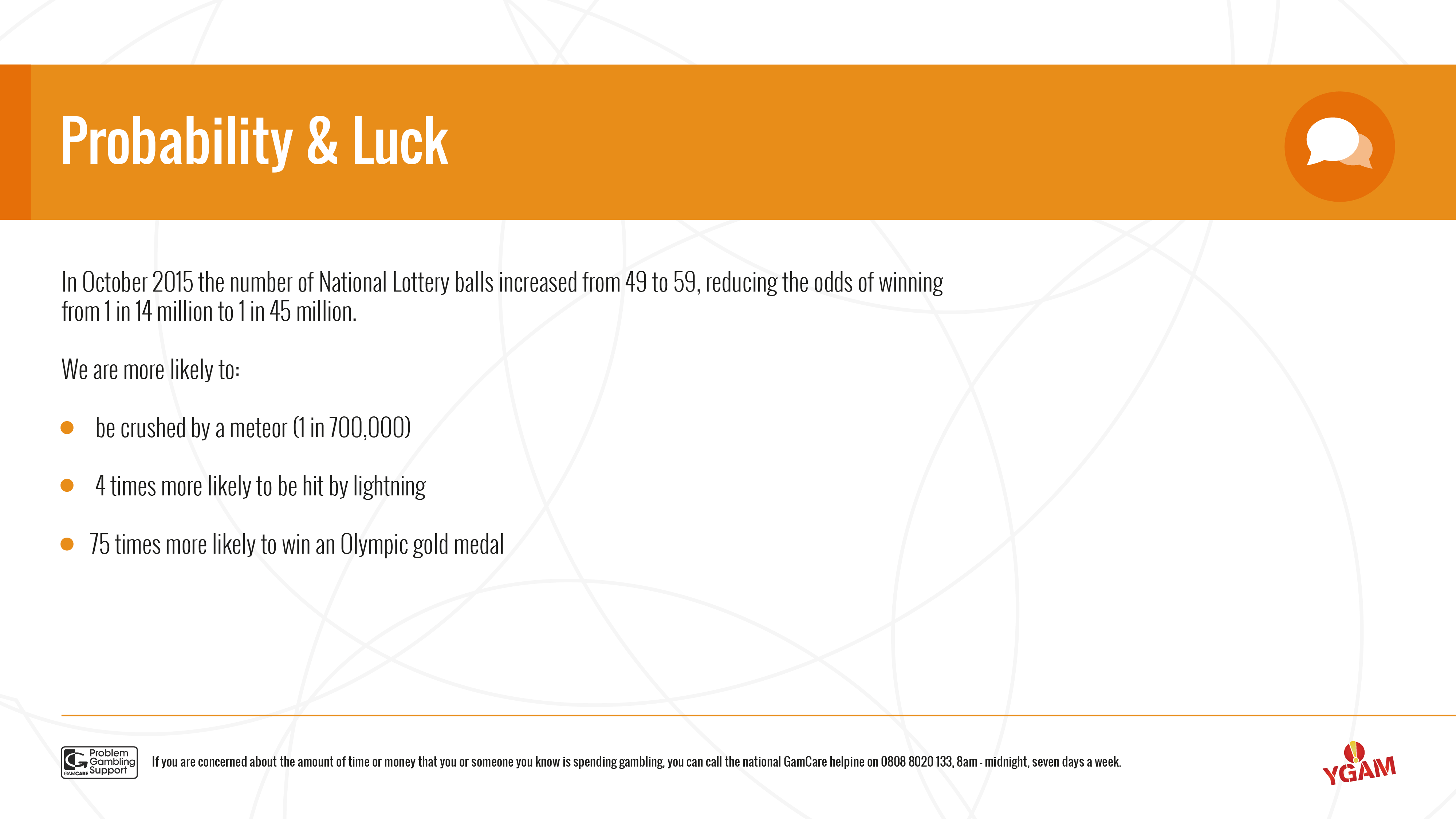 Probability & Luck
The number of National Lottery balls increased from 49 to 59 in October 2015

Odds of winning reduced from 1 in 14 million to 1 in 45 million

More likely to be crushed by a meteor (1 in 700,000)

~ 4 times more likely to be hit by lightning

75 times more likely to win an Olympic gold medal
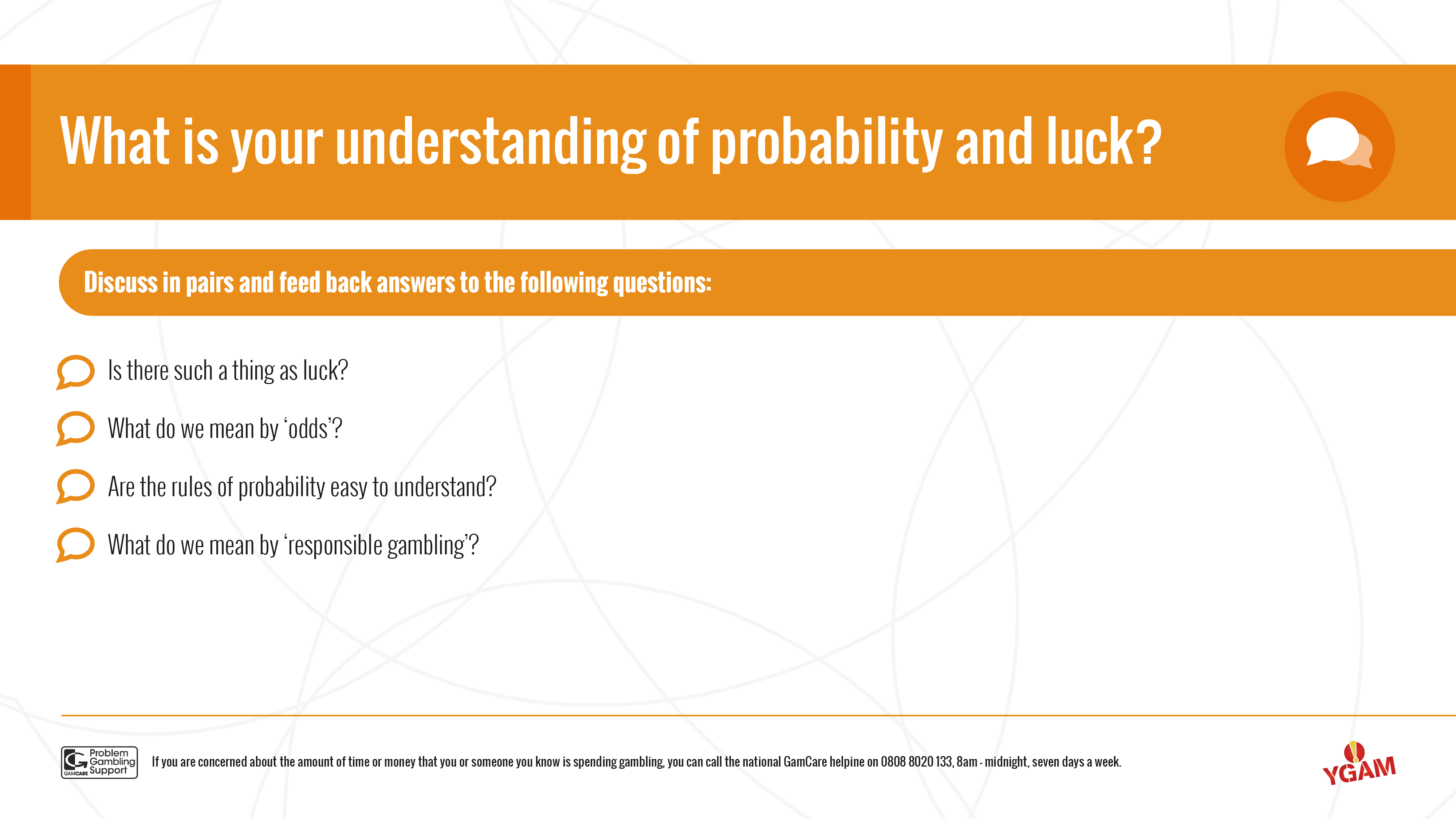 What is your understanding of probability and luck?
Discuss in pairs and feedback answers to the following questions:
Is there such a thing as luck?
What do we mean by ‘odds’?
Are the rules of probability easy to understand?
What do we mean by ‘responsible gambling’?
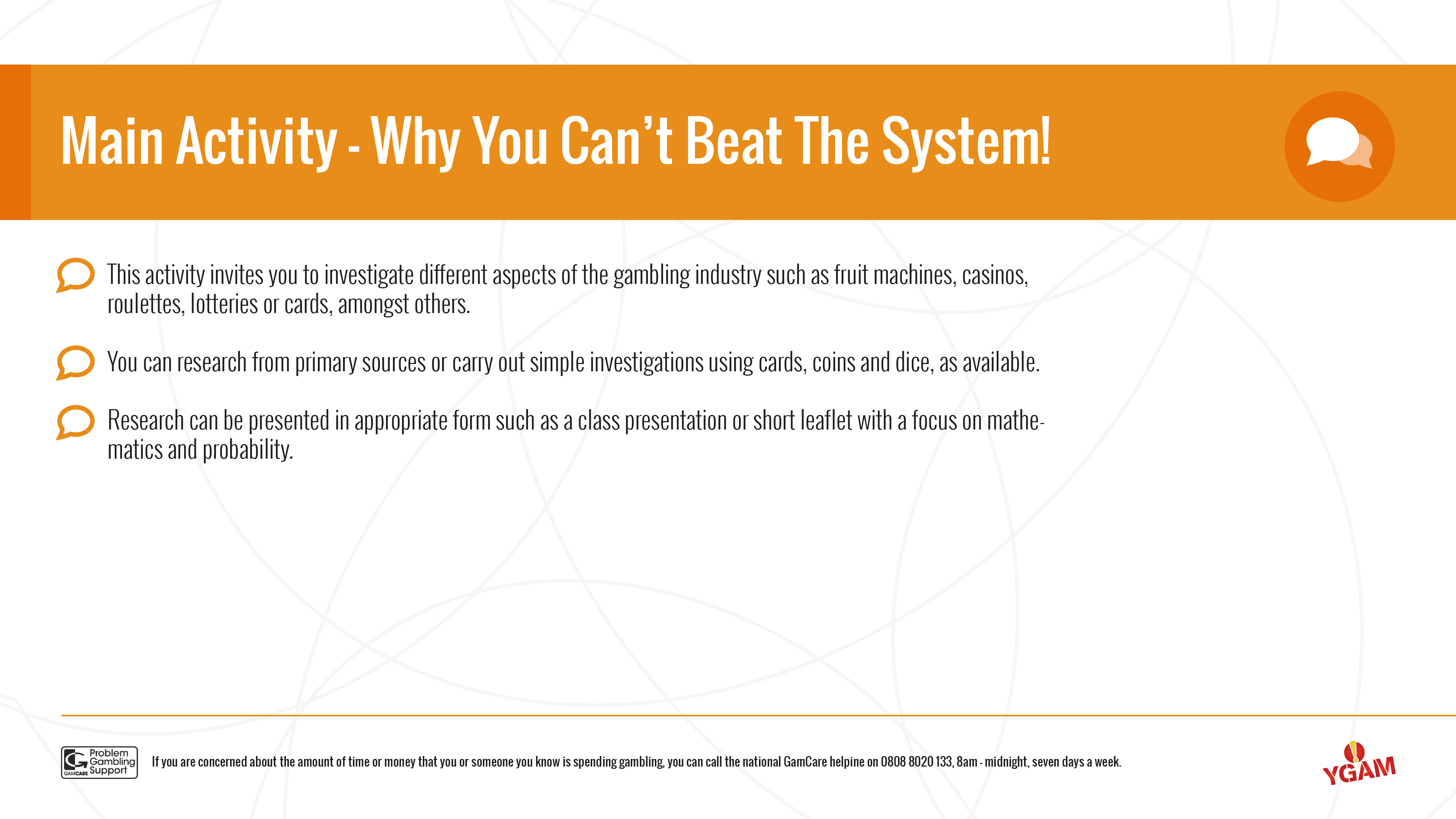 Main Activity - Why You Can’t Beat The System!
This activity invites you to investigate different aspects of the gambling industry such as fruit machines, casinos, roulette, lottery, cards or other.

You can research from primary sources or carry out simple investigations using cards, coins and dice, as available.

Research can be presented in appropriate form such as a class presentation or short leaflet with a focus on mathematics and probability.
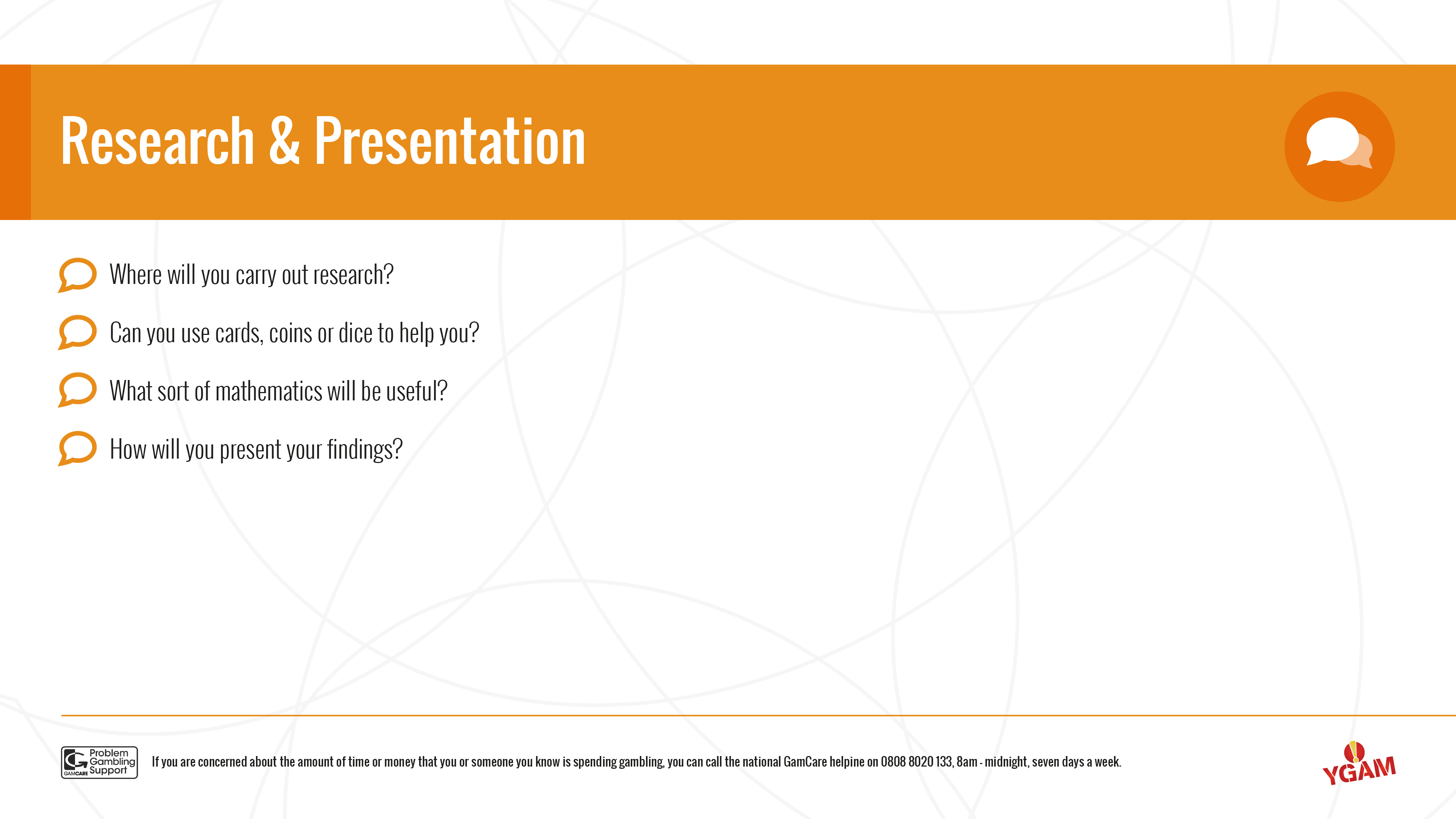 Research & Presentation
Where will you carry out research?

Can you use cards, coins or dice to help you?

What sort of mathematics will be useful?

How will you present your findings?
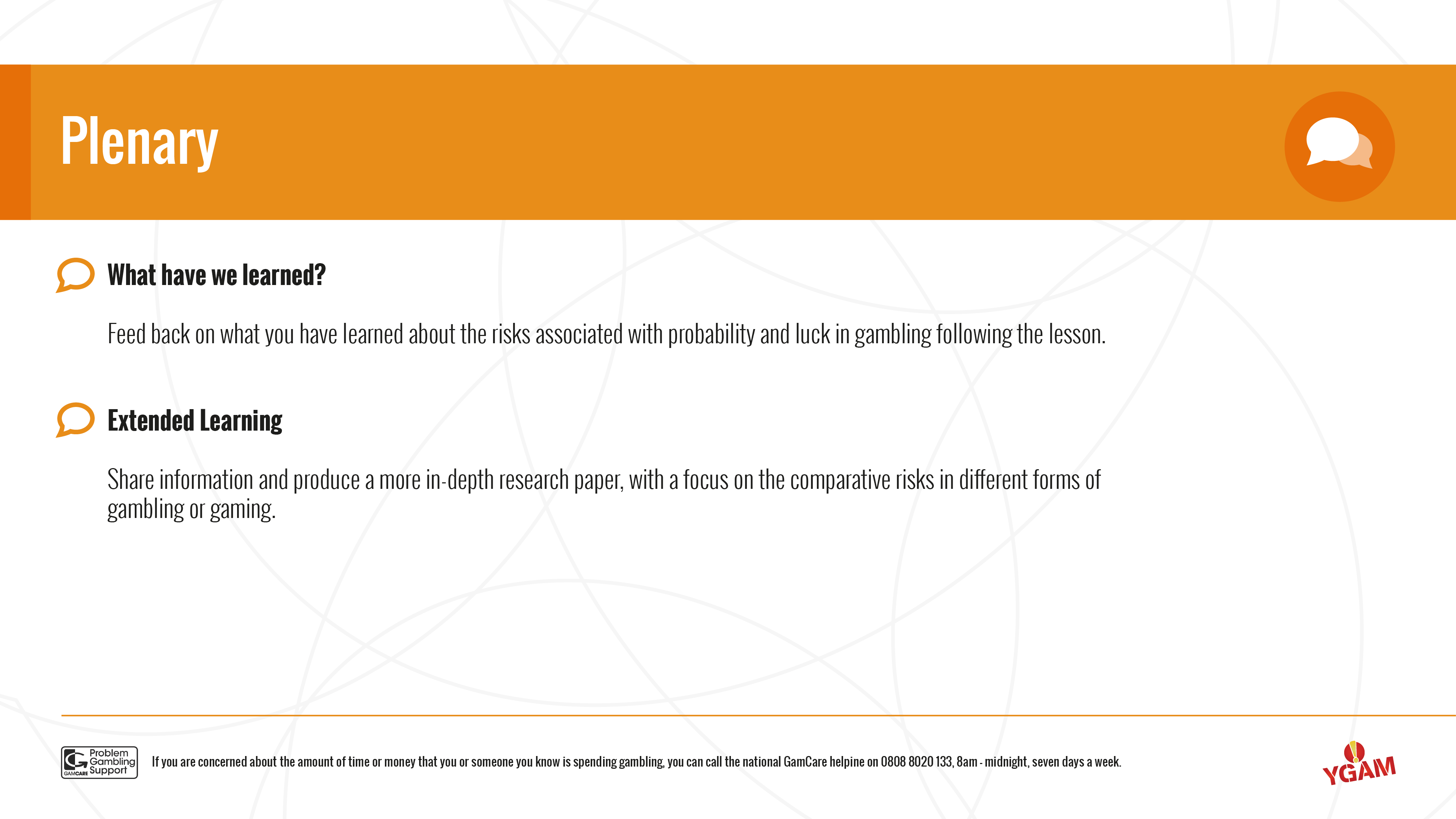 Plenary
What have we learned?

Feed-back on what they have learned about the risks associated with probability and luck in gambling following the lesson.

Extended Learning

Share information and produce a more in-depth ‘research paper, with a focus on the comparative risks in different forms of gambling or gaming.
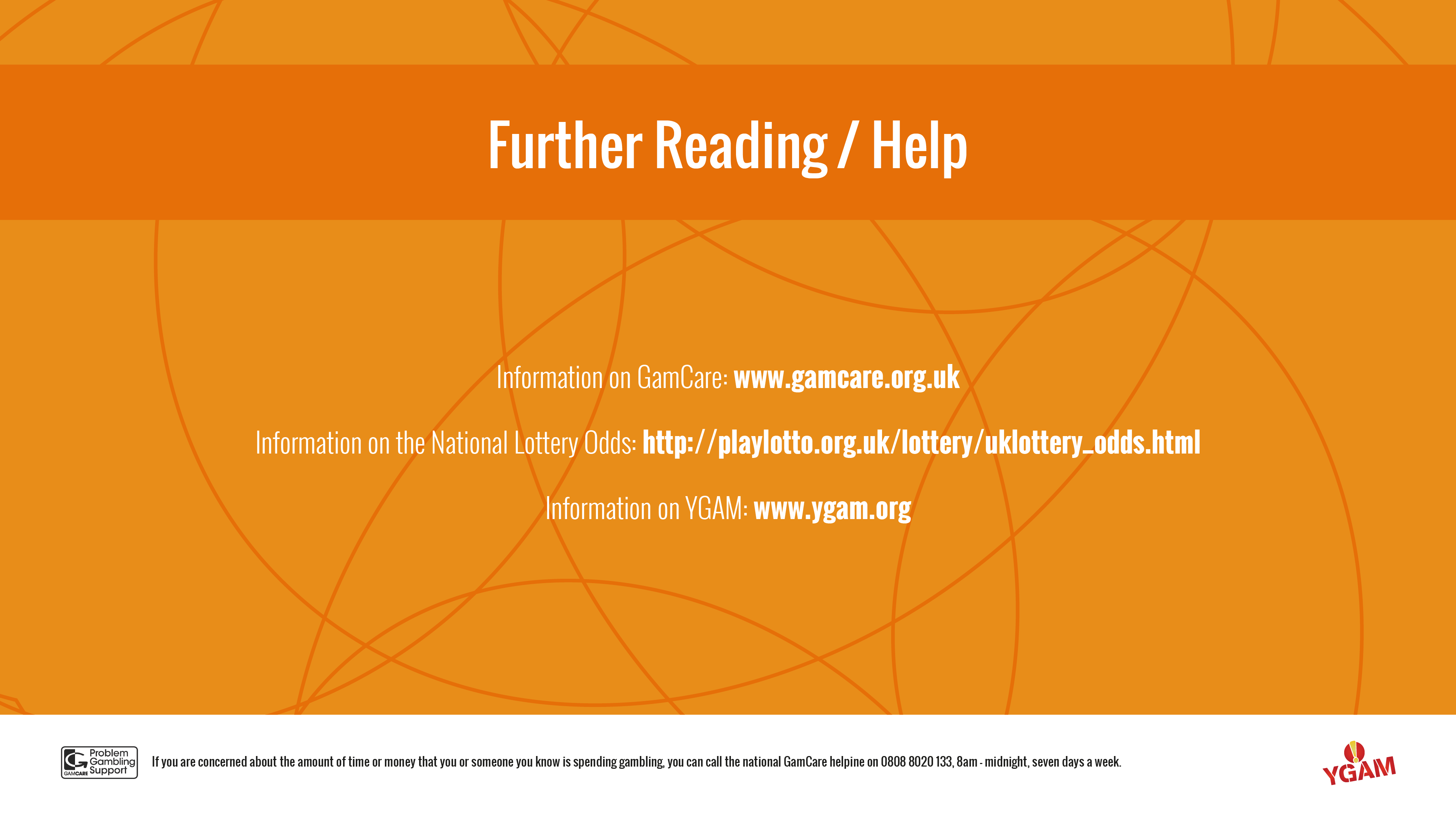 Websites & Links
https://www.lottery.co.uk/lotto/odds
http://www.reviewjournal.com/business/money/20-things-more-likely-happen-you-winning-lottery